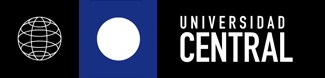 Descripción del proyecto CAIE

Con la finalidad de abarcar la jornada completa de nuestra universidad y concentrar en un solo lugar las diversas solicitudes y consultas de los estudiantes,  se ha determino la necesidad de implementar el “Centro de Atención Integral al Estudiante” el cual consiste en entregar un servicio de calidad orientado a dar respuestas y soluciones al estudiante en todos sus requerimientos, beneficios, entrega de certificados y apoyo a la vida universitaria.
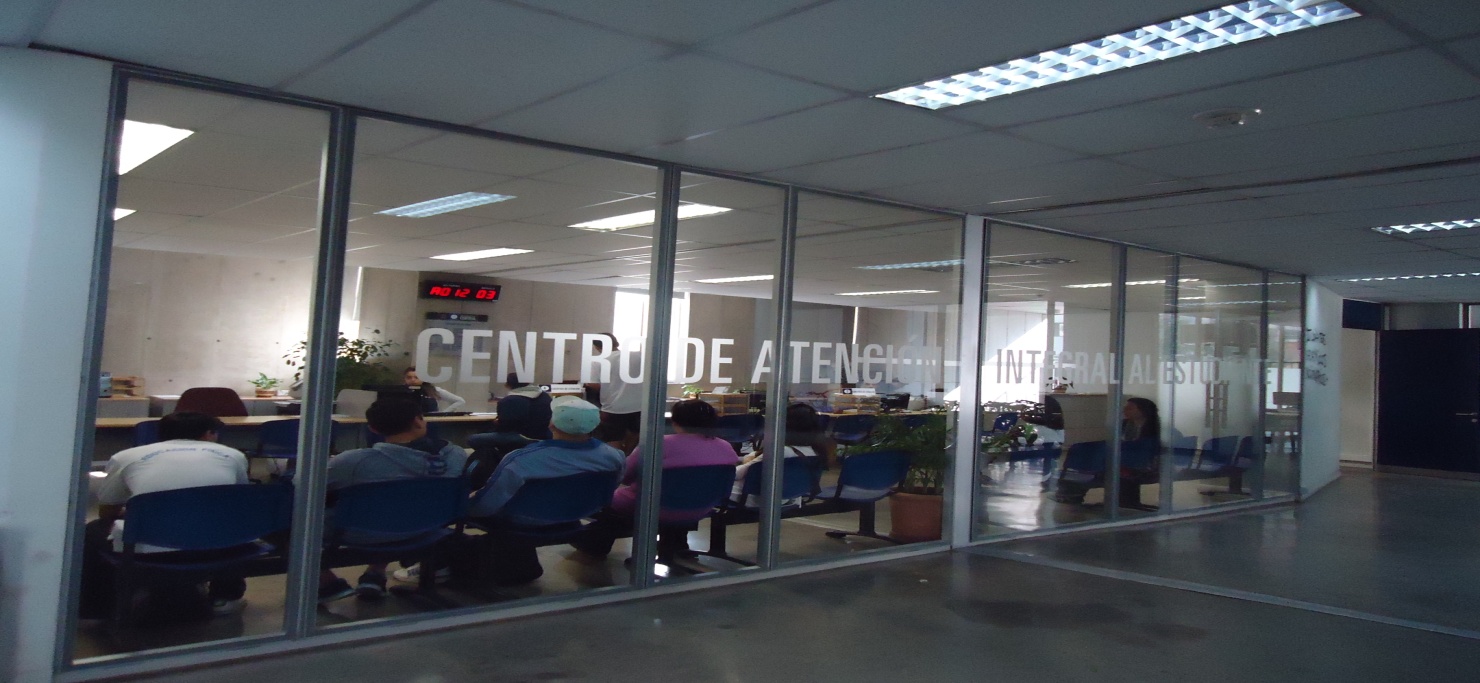 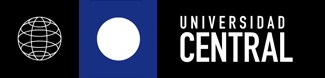 Visión

Ser reconocida como un área que aporta valor dentro de la vida universitaria de todos los estudiantes indistintamente de su jornada.
Misión 

Es entregar calidad de servicio, con una atención integral, calida y asertiva a los estudiantes de nuestra universidad que son el foco de nuestro que hacer diario y esto se vea reflejado en el espíritu de quienes atenderemos diariamente.
Valores

Excelencia 

Calidad de servicio

Orientación al estudiante
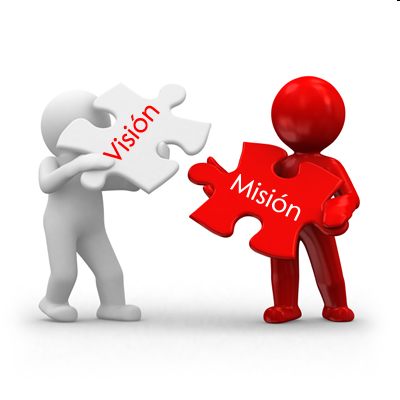 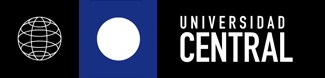 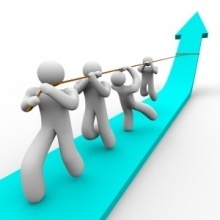 Objetivos
Objetivo General
Entregar  un servicio integral y de calidad a nuestros estudiantes, con una cultura centrada y comprometida en los alumnos y obtener una verticalidad en la entrega de la información.
Objetivos Específicos
Mejorar la percepción y la satisfacción del estudiantado con el área administrativa.
Unificar los diversos servicios entregados por la universidad en un solo lugar.
Desarrollar y potenciar los procedimientos y procesos internos para que sea mas expedita la atención  
Generar lazos entre las diferentes áreas de apoyo y potenciar un trabajo en equipo que nos permita trabajar comunicados
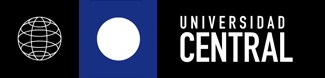 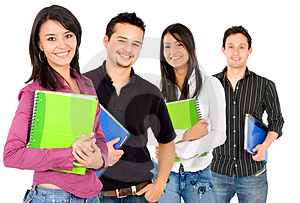 Servicios del CAIE
Emisión inmediata de certificados  de alumno regular para diferentes fines
Gestión de certificados  que requieren confirmación por parte de cada escuela, ejemplo Titulo en tramite, egreso, ranking, etc. 
Gestión de  solicitudes académicas :
Suspensión de estudios 
Reincorporación de estudios 
Apelación a eliminación de estudios
Solicitud y entrega de  la Credencial Universitaria Inteligente
Servicios varios : cambio de clave de correo interno, información general .
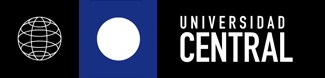 El equipo de trabajo del CAIE
Ejecutivos comprometidos
en la calidad y la atención
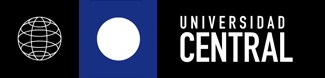 Estrategia para brindar el mejor servicios

La estrategia para abordar este proyecto es: 
Calidad de atención: Personalizada, cálida, empática, respuesta asertivas. 
Eficiencia: Informar plazos de respuesta, establecer compromisos.
Procesos y procedimientos: En constante mejora, hasta lograr la eficacia con procedimientos  prestablecidos y claros.

Horario de atención extendido 

De lunes a viernes de 8:00 a 21:30 en horario continuado y los
 sábados de  09:00 a 14:00 horas.
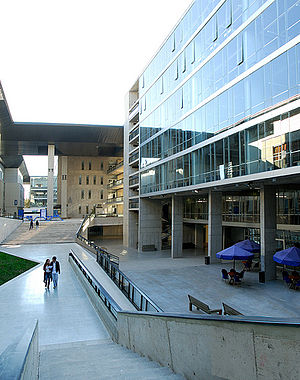 Ubicación del CAIE 
Campus Almagro Norte
Piso 1, edificio B.